Understanding and Supporting Gender Diverse Children in School
Todd A. Savage, Ph.D., NCSP
Professor, University of Wisconsin-River Falls
Pronouns: He/Him/His

Joan M. Daughton, MD
Child and Adolescent Psychiatry
Children's Hospital and Medical Center
Behavioral Health

October 27, 2021
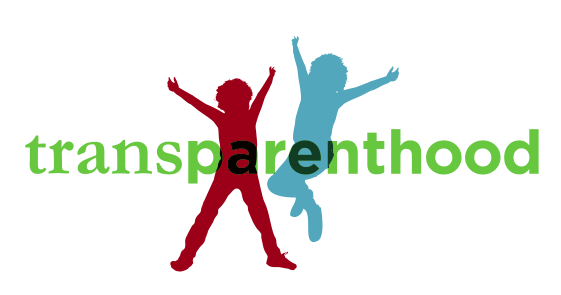 Session Objectives
To enhance participants’ awareness of gender identity and gender diversity amongst children and youth;

To augment participants’ knowledge base related to gender diversity and its impact on youth mental health; 

To highlight strategies participants can employ to support gender diverse     
children and youth and to improve their practice with this population.
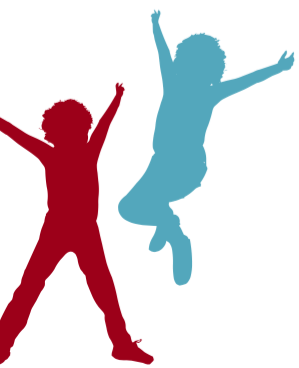 American Academy of Pediatrics
https://www.aap.org/en-us/about-the-aap/aap-press-room/pages/AAP-Statement-in-Support-of-Transgender-Children-Adolescent-and-Young-Adults.aspx

"The AAP supports policies that are gender-affirming for children – an approach that is supported by other key professional organizations. In 2016, the AAP joined with other organizations to produce the document, Supporting & Caring for Transgender Children, a guide for community members and allies to ensure that transgender young people are affirmed, respected, and able to thrive.”
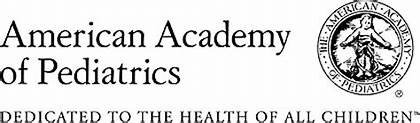 American Psychological Association
https://www.apa.org/about/policy/orientation-diversity
“…the American Psychological Association and the National Association of School Psychologists affirm that diverse gender expressions, regardless of gender identity, and diverse gender identities, beyond a binary classification, are normal and positive variations of the human experience.”
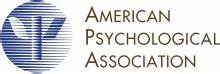 American Nurses Association
https://www.nursingworld.org/~49866e/globalassets/practiceandpolicy/ethics/nursing-advocacy-for-lgbtq-populations.pdf
“The American Nurses Association condemns discrimination based on sexual orientation, gender identity, and/or expression in health care and recognizes that it continues to be an issue despite the increasing recognition and acceptance of LGBTQ+ populations…Nurses must deliver culturally congruent, safe care and advocate for LGBTQ+ populations.”
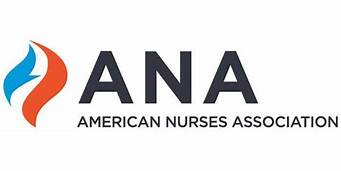 World Professional Association for Transgender Health (WPATH)
https://wpath.org/
Mission: To promote evidence based care, education, research, advocacy, public policy, and respect in transgender health.
Vision: We envision a world wherein people of all gender identities and gender expressions have access to evidence-based healthcare, social services, justice and equality.
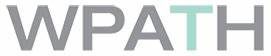 Beware of The American College of Pediatricians!
https://www.splcenter.org/fighting-hate/extremist-files/group/american-college-pediatricians

The ACP has been labeled as a ‘fringe’ hate group by the Southern Poverty Law Center for its pushing of bogus science in the spread of its anti-LGBTQ+ position

Splinter group of pediatricians who broke away from the AAP because of that associations affirming and supporting stance on LGBTQ+ youth
Think/Pair/Share
What is your understanding of what it means to identify as ‘transgender’ or ‘gender diverse’?

How is ‘gender identity’ distinct from ‘sexual orientation?’

When do individuals become aware of their gender identity?
Definitions
Sex
Think biology – Female/Male
Gender
Social construction that is culturally-mediated –      Girl/Woman, Boy/Man
Gender Identity
Lived/defined by the individual
Gender Expression
How people communicate their gender identity to others
Gender Role
Culturally-mediated ways people live out gender – Feminine/Masculine
Sexual Orientation
One’s primary psychological, social, emotional, and erotic attractions to other people
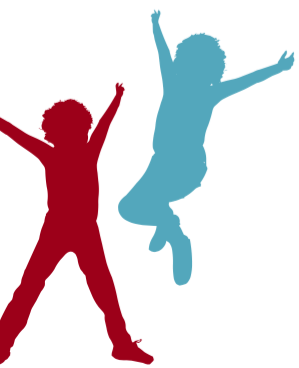 Definitions (continued)
Cisgender
Gender identity matches the sex and gender one was assigned at birth

Transgender
Gender identity does not match the sex and gender one was assigned at birth

Consistent, persistent, insistent

Gender Diverse
Broader category that captures the range of gender identities
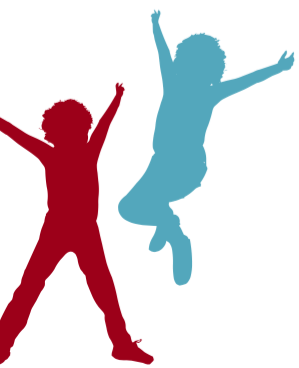 Transgender Youth
• 80% of TG-identified adults knew they were ‘different’ before       
     leaving elementary school

• Less than 4% of TG-identified persons realized they were TG 
     after the age of 18

• Average age of trans-spectrum self-realization: 7.9

• Average age of learning the ‘words’ to communicate feelings: 15.5  
      Consistent, Persistent, Insistent

• Transitions pre-puberty are social in-nature; some persons make seek   
      medical transitions around puberty or later


        Hyun, Raff, & Trier (2012)
Gender Diversity and ASD
Numerous anecdotal observations and emerging research are demonstrating an association between gender diversity and autism spectrum disorder (ASD)
Children and adolescents on the autism spectrum are seven (7) times more likely to be gender diverse
Children and adolescents at appearing at gender clinics are 6-15 times more likely than their same-aged peers to have ASD

Strang et al. (2017)
Mental Health Issues
Diagnostic & Statistical Manual of Mental Disorders (5th ed.)
Gender dysphoria
International Classifications of Diseases (11th ed.)
Gender incongruence of adolescence or adulthood
Higher rates of depression and anxiety; lower levels of self-esteem; high rates of substance use/abuse and risk-taking behaviors
Suicide attempt rate
41% of TG/GD adults report attempting suicide in their lifetime
10-20% of LGB-identified persons
3-5% of the general population
School IssuesTransphobia: School Climate, Bullying, Biased Remarks, Harassment
44.6% report feeling unsafe at school because of the climate
40% report avoiding gender-specific spaces because of climate
70.5% report avoiding extra-curricular activities and 75.4% report avoiding school functions
GLSEN 2017 National Climate Survey
School IssuesTransphobia: School Climate, Bullying, Biased Remarks, Harassment
25% of LGBTQ students missed at least one entire day of school in the past month because of negative school climates and 10% missed four or more days in the past month
94% heard negative gender expression remarks
62.2% heard these remarks frequently
87.4% heard negative trans-specific remarks
45.6% heard these remarks frequently
GLSEN 2017 National Climate Survey
School IssuesTransphobia: School Climate, Bullying, Biased Remarks, Harassment
71% heard negative gender expression remarks from adults
59.1% verbally harassed at school
24.4% physically harassed at school
57.3% LGBTQ sexually harassed at school
GLSEN 2017 National Climate Survey
Legal & Policy Matters
Title IX (Patsy Mink Equal Opportunity in Education Act, 2002)
U.S. Department of Education Office of Civil Rights considers gender identity and    gender expression as protected classes under Title IX

The DOE-OCR and the U.S. DOJ have filed and won lawsuits in this regard

States Considering Bans on Medical Interventions for Gender Diverse Youth

https://www.nbcnews.com/think/opinion/south-dakota-law-puts-transgender-youth-lives-risk-forward-fear-ncna1126156

https://www.axios.com/transgender-medical-treatment-minors-8f5c4bb1-3ea7-42d0-9e9f-a11b271aa1b4.html
    
    https://wpath.org/policies
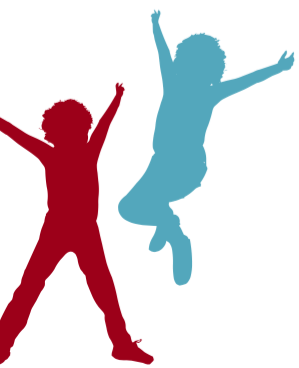 Raising Ryland
http://www.cnn.com/videos/us/2015/03/17/digital-shorts-parenting-transgender-child-orig.cnn?sr=fbdwtransp
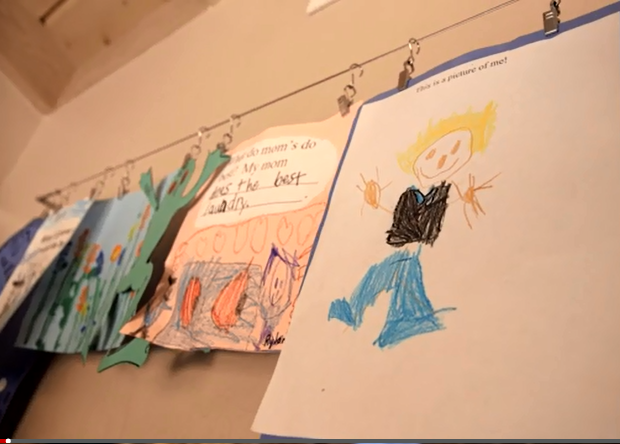 Schulyer Bailar
https://www.youtube.com/watch?v=niBM3Ii662U
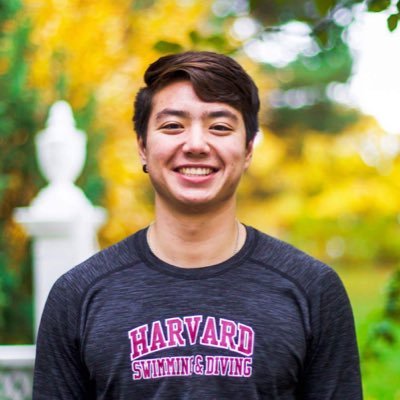 Strategies
Examine your own personal thoughts and beliefs
Review policies and procedures
Educate your entire faculty and staff
Offer inclusion clues
Update various software programs 
Use correct names and pronouns
Don’t be nervous
Resources
National Association of School Psychologists (NASP)
Gay, Lesbian and Straight Education Network (GLSEN)
Transparenthood (Blog)
TransActive Gender Center
Welcoming Schools
Gay, Lesbian, Bisexual, and Transgender Community Center 
TransYouth Family Allies
Philadelphia Trans-Health Conference
TNET – PFLAG’s Transgender Network
References
Gay, Lesbian and Straight Education Network. (2018). The 2017 National Climate Survey. 
       New York: Author.

Gender Spectrum. (2015). Schools in transition: A guide for supporting transgender students 
       in k-12 schools. Oakland, CA: Author.  

Hyun, J. H., Raff, R., & Trier, B. (2012). Helping transgender youth. Presentation made at 
       the annual meeting of the Washington School Counselors Association Meeting.  


Strang, J., Kenworthy, L., Dominska, A., Sokoloff, J., Kenealy, L. E., et al. (2014). Increased 
       gender variance in autism spectrum disorders and attention deficit hyperactivity 
       disorder. Archives of Sexual Behavior, 43, 1525-1533.
Questions?

Todd A. Savage, Ph.D., NCSP
Professor, University of Wisconsin-River Falls
todd.savage@uwrf.edu

 Leslie Lagerstrom
Mom, Author, Advocate
transparenthood.net
leslie@transparenthood.net
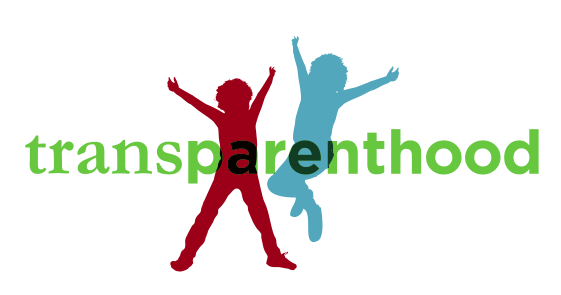